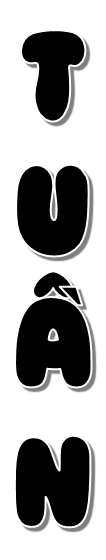 Bài đọc 1: Trận đánh trên không
29
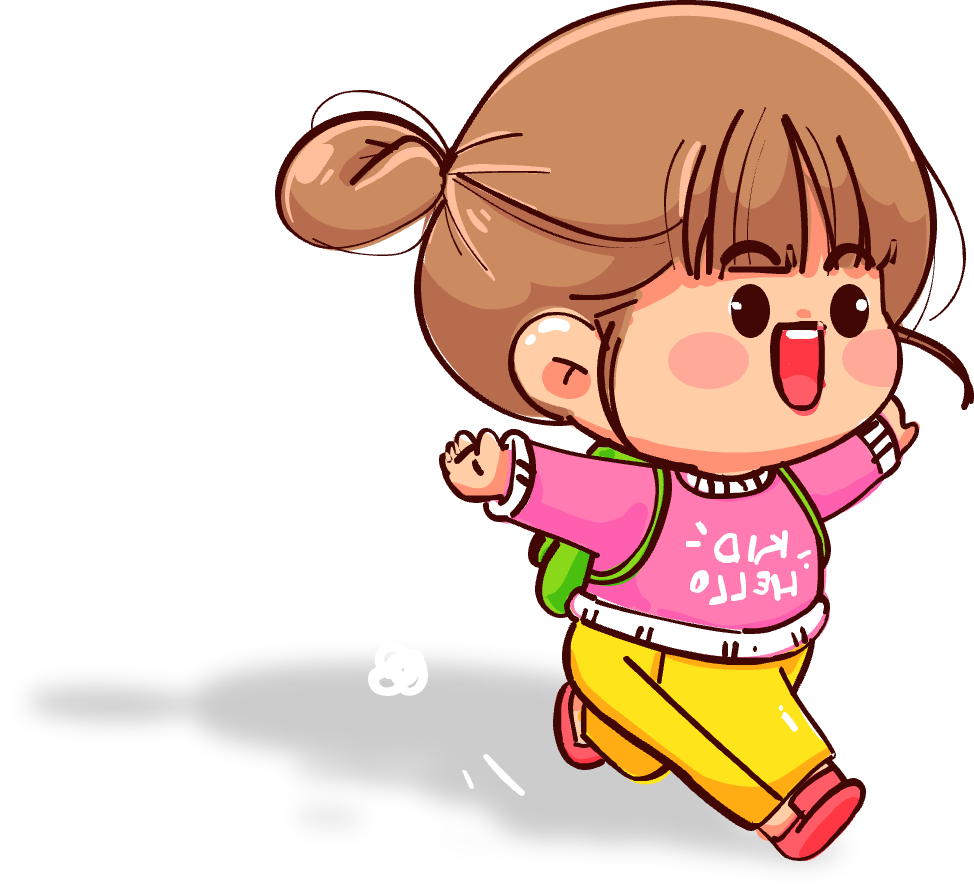 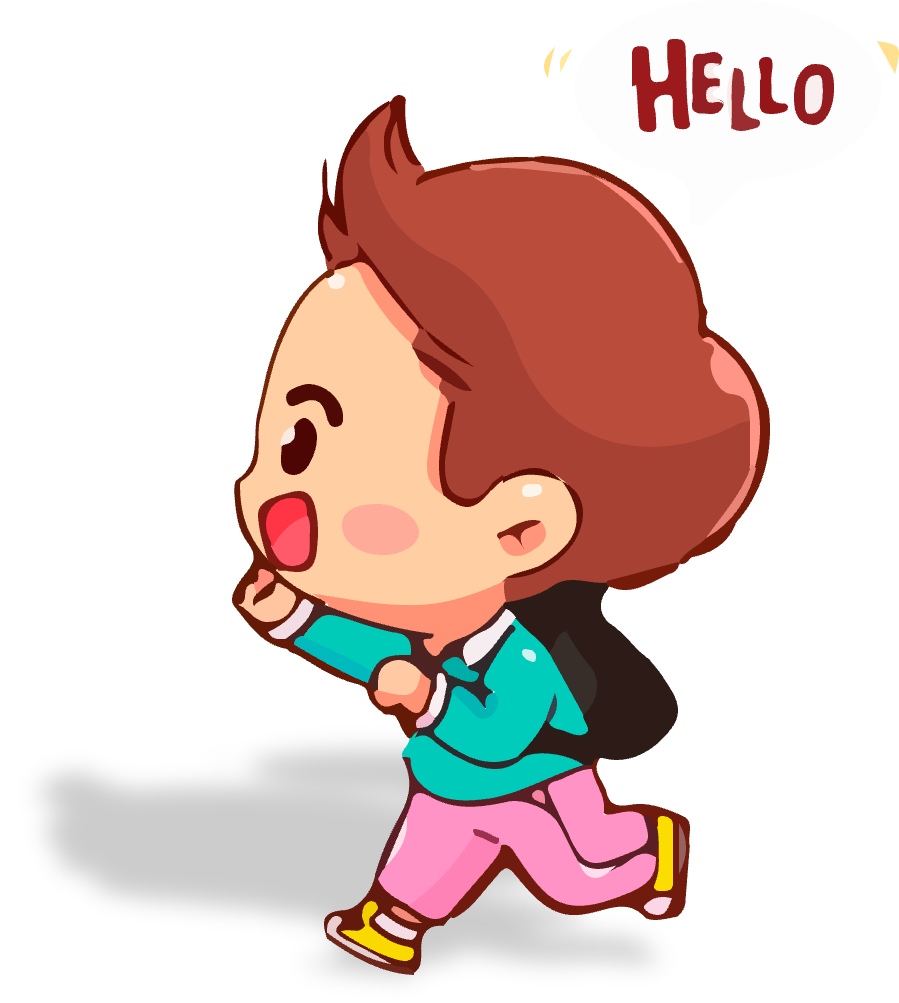 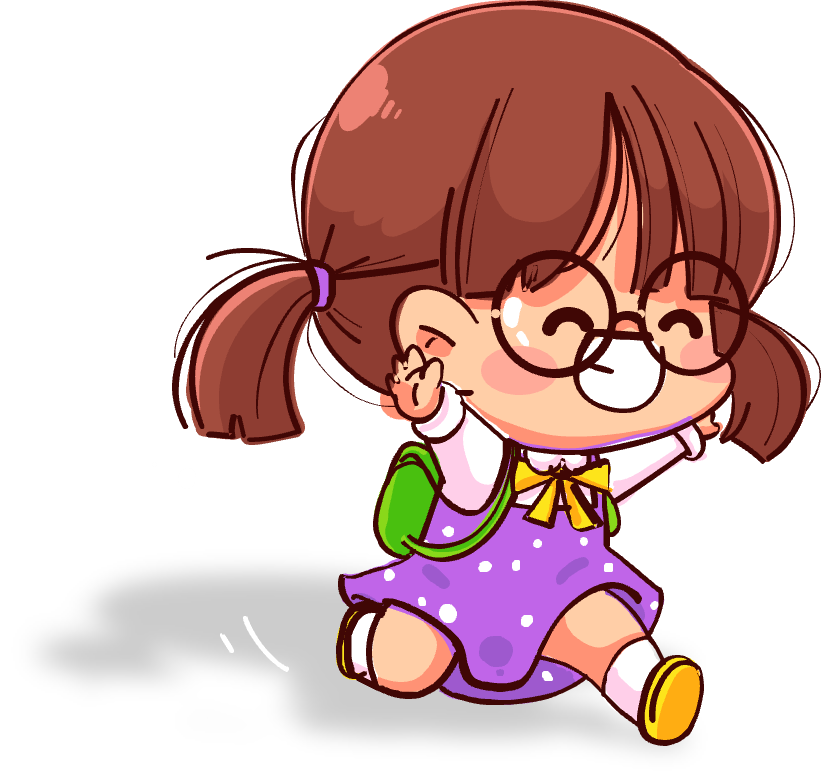 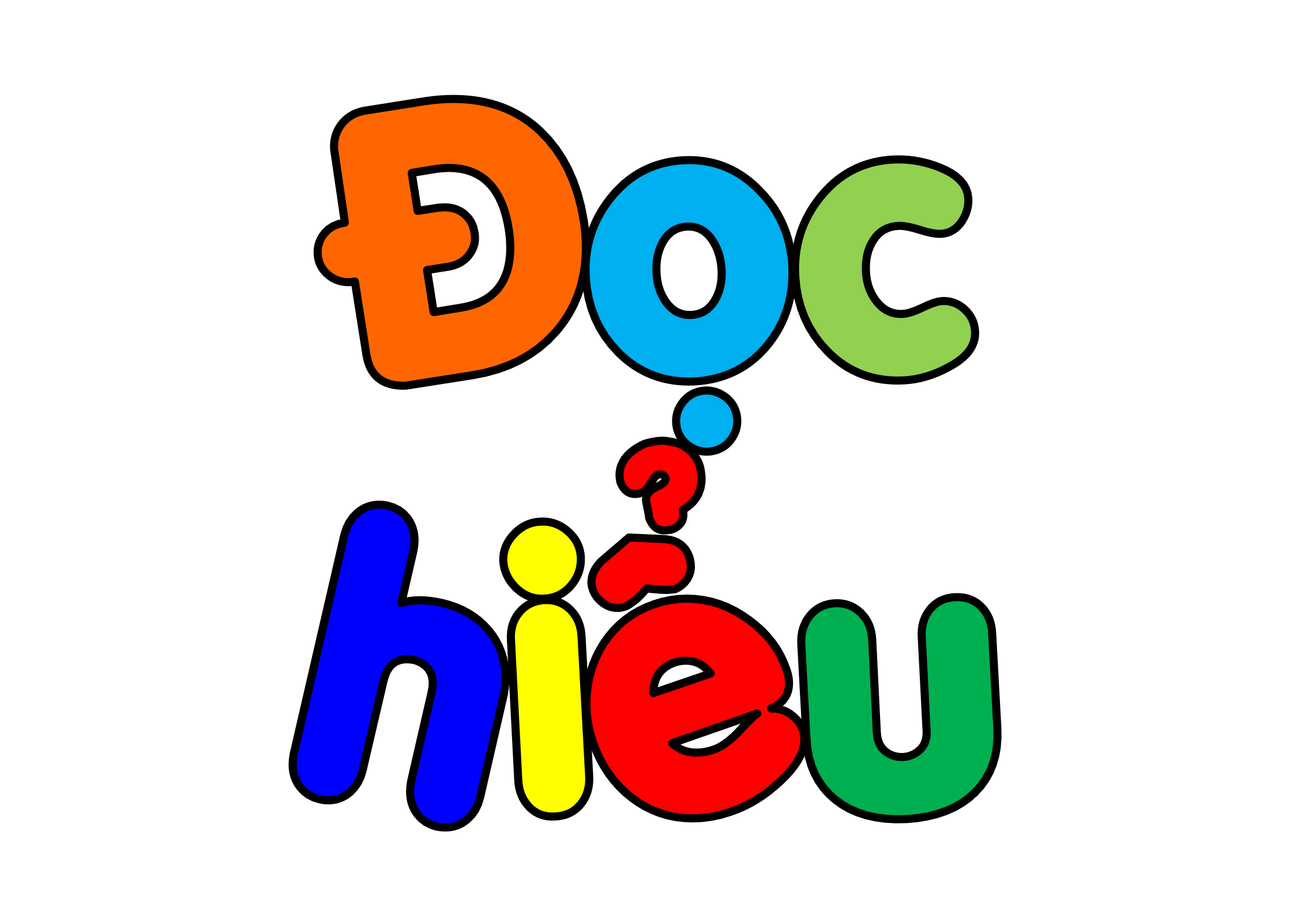 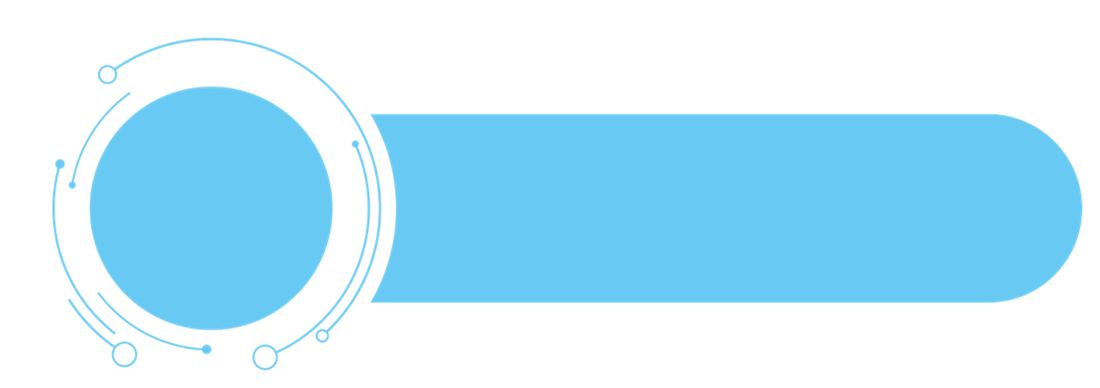 1. Chú Lương và chú Sáu là ai? Họ có nhiệm vụ gì?
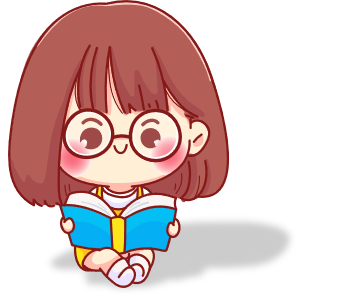 Đọc hiểu
Chú Lương và chú Sáu là hai chiến sĩ phi công. Họ có nhiệm vụ lái máy bay chiến đấu đuổi máy bay Mỹ xâm phạm vùng trời Việt Nam.
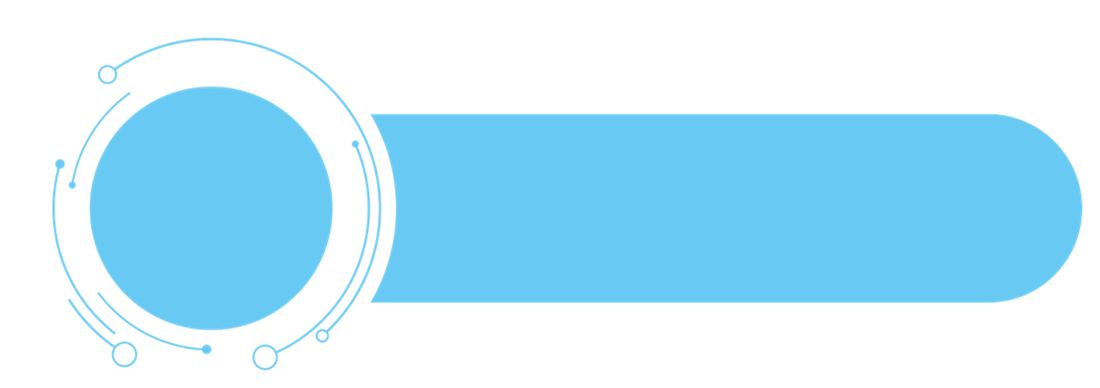 2. Em hiểu những lời đối thoại ở đoạn 1 và đoạn 2 là của ai?
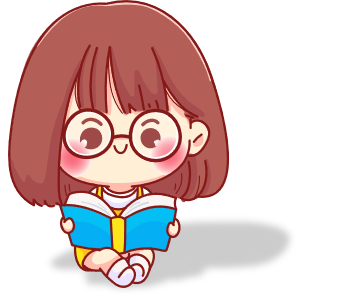 Đọc hiểu
Đó là lời đối thoại của chiến sĩ phi công và người chỉ huy ở mặt đất.
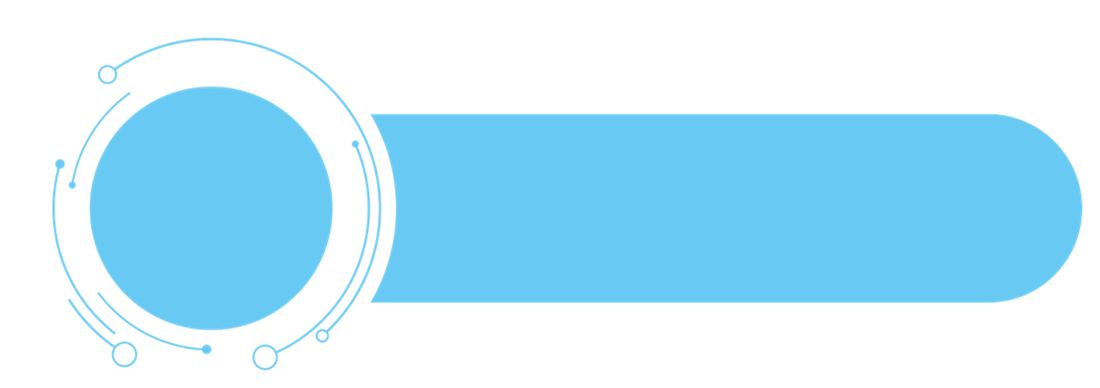 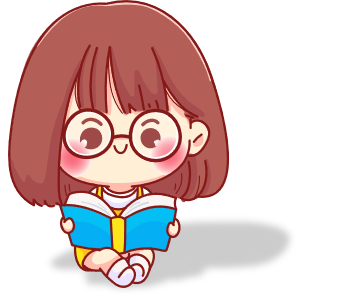 Đọc hiểu
3. Máy bay địch đã bị chiếc Mích của ta hạ gục như thế nào?
Máy bay địch bị chiếc Mích của ta bắn vào đầu và cánh; những mảnh kim khí và mi ca bắn tung tóe; một bên cánh của nó văng rời hẳn ra; chiếc máy bay bị cháy; ba phi công Mỹ phải nhảy dù.
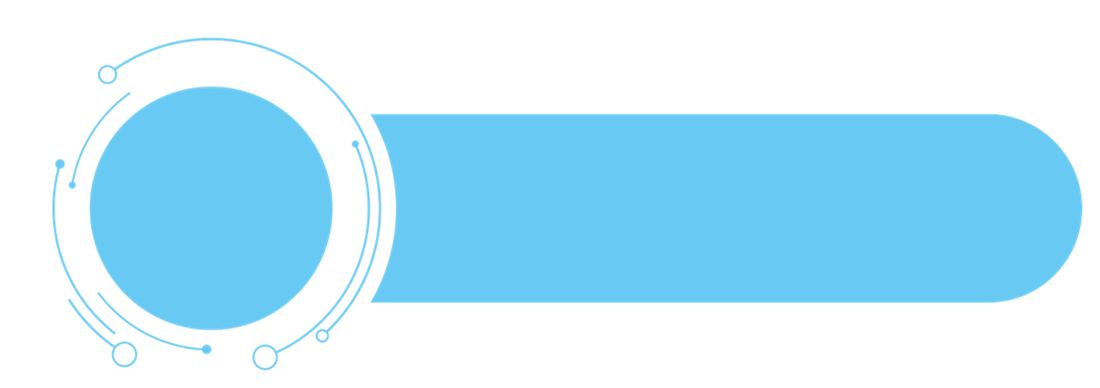 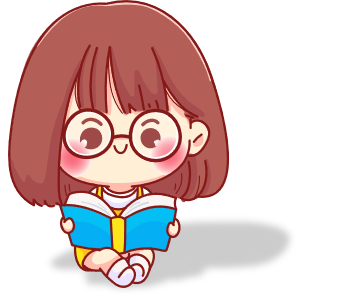 Đọc hiểu
4. Những chi tiết nào nói lên long dũng cảm và quyết tâm hạ gục máy bay địch?
Đó là các chi tiết: Lương đâm xuống ngay trên lưng thằng địch, bắn một loạt đạn; chiếc Mích vòng lại, nghiêng cánh bổ xuống lần thứ hai; Lương bóp cò hạ gục máy bay Mỹ.
NỘI DUNG
NỘI DUNG
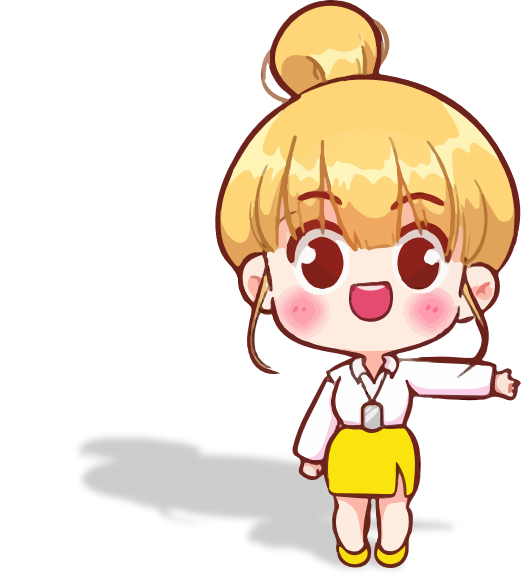 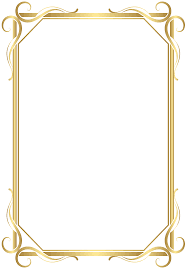 Kể về một trận đánh trên cao, chiếc máy bay Mích của ta đã hạ gục máy bay Mỹ khiến các phi công Mỹ phải nhảy dù. Giới thiệu một mặt trận đặc biệt: Mặt trận trên cao.
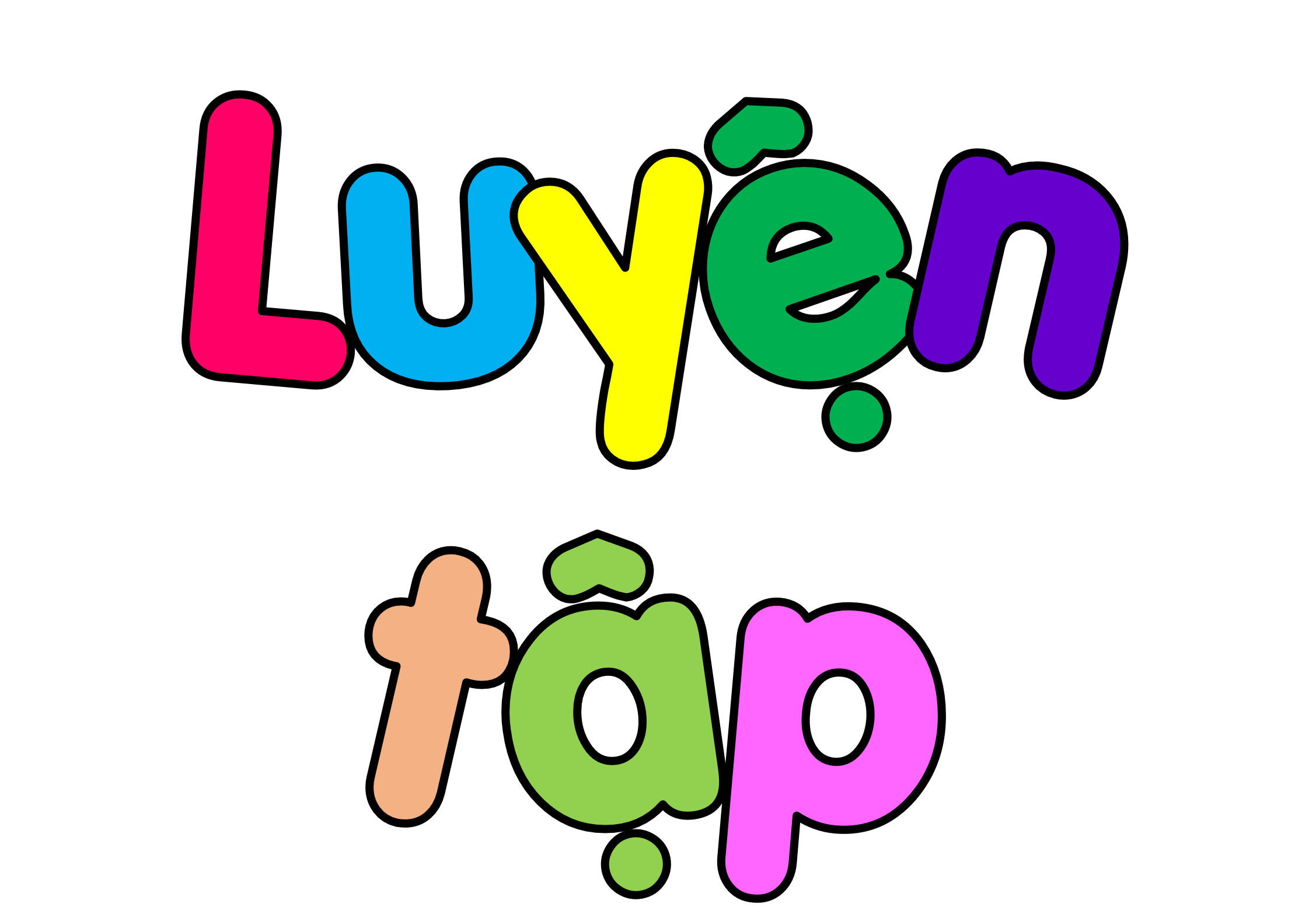 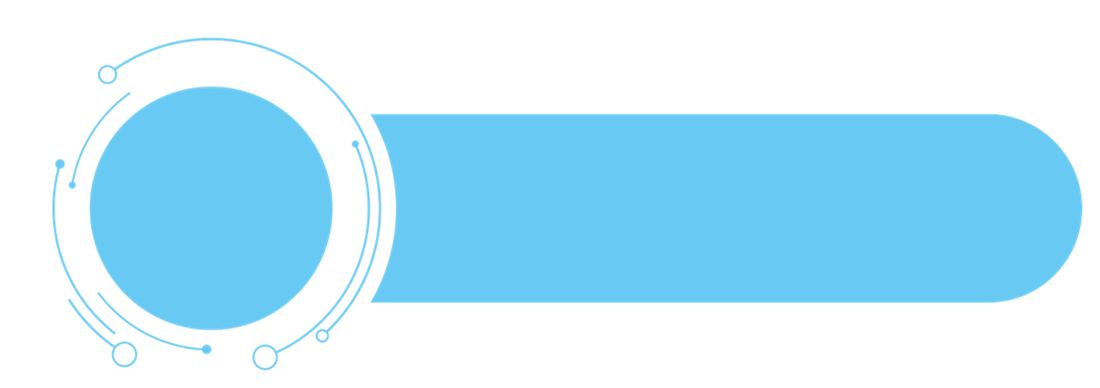 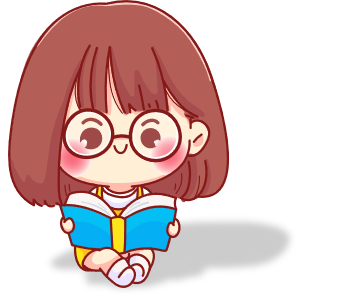 Luyện tập
1) Những câu nào trong bài đọc là lời nói của nhân vật? Dấu câu nào cho em biết điều đó?
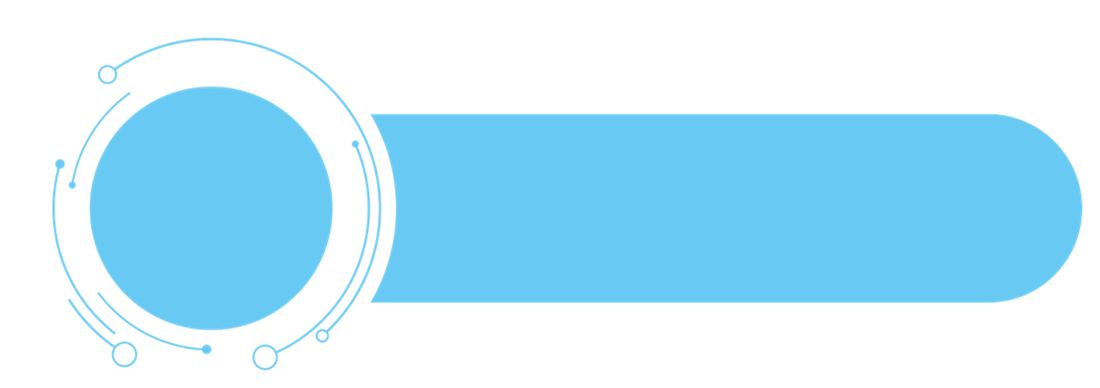 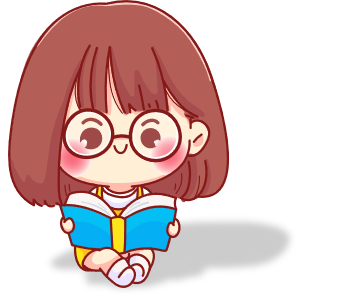 Luyện tập
2) Chọn dấu câu phù hợp để thay dấu      trong câu dưới đây?
Câu chuyện Trận đánh trên không phản ánh một mặt trận lần đầu tiên xuất hiện trong lịch sử bảo vệ tổ quốc của nhân dân ta    mặt trận trên cao.
:
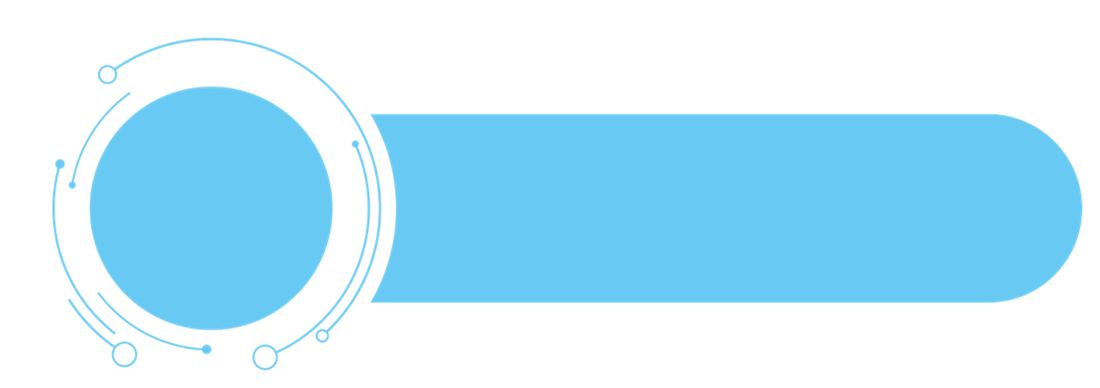 3) Chuyển câu trong dấu ngoặc kép thành lời nói trực tiếp được đánh dấu bằng dấu gạch ngang:
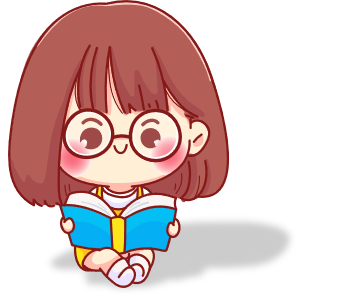 Luyện tập
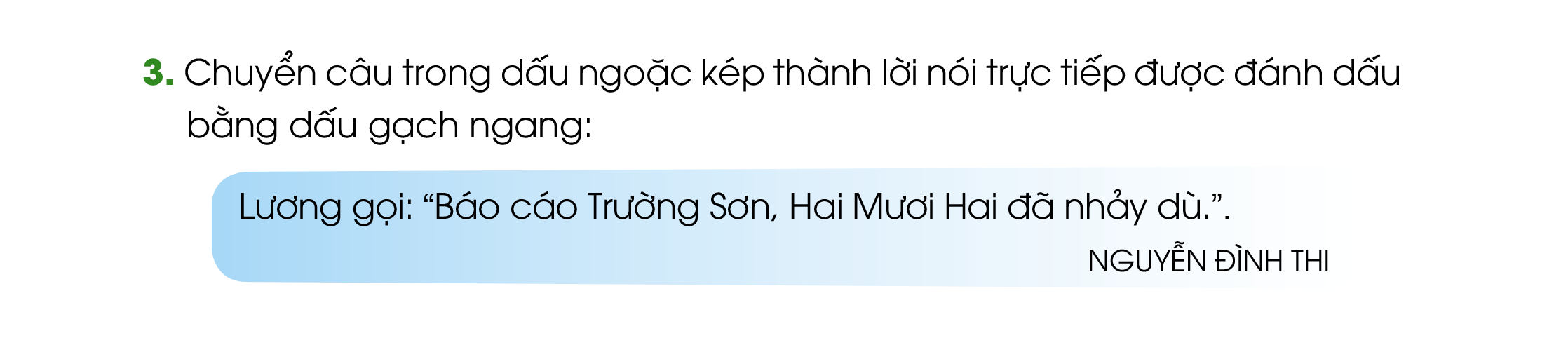 Lương gọi: 
- Báo cáo Trường Sơn, Hai Mươi Hai đã nhảy dù.
Dấu hai chấm dùng để báo hiệu sau nó là phần giải thích. Dấu gạch ngang dùng để đánh dấu lời nói trực tiếp của nhân vật.
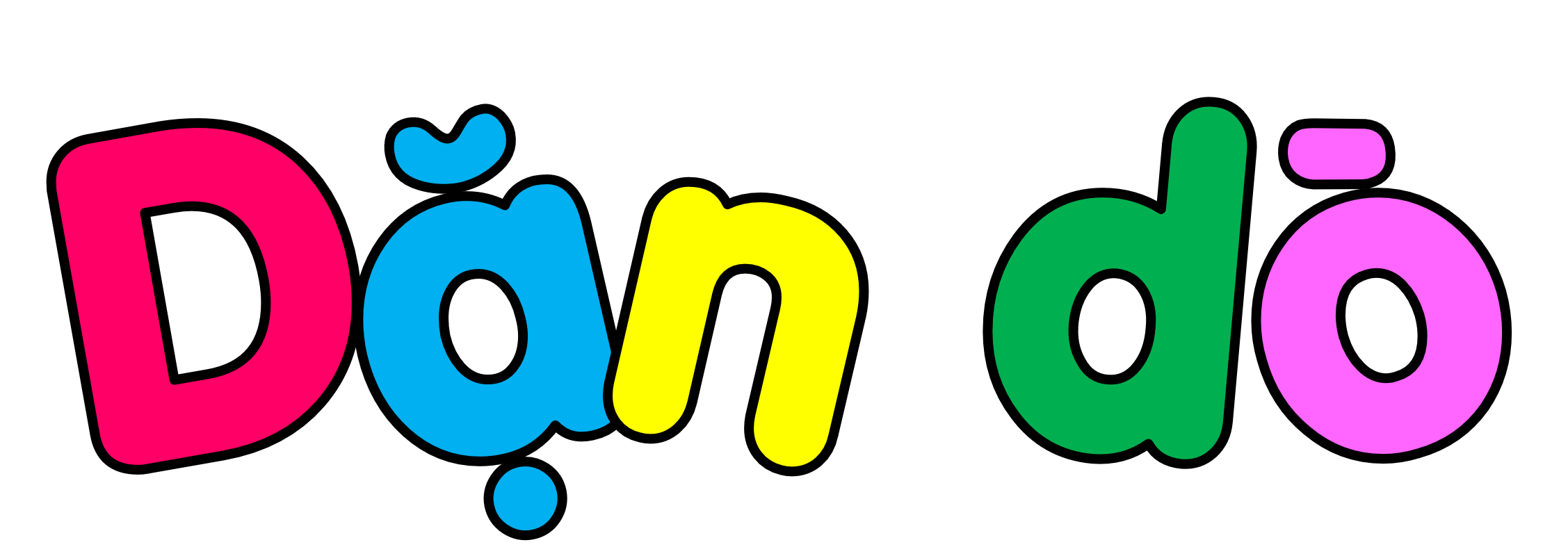 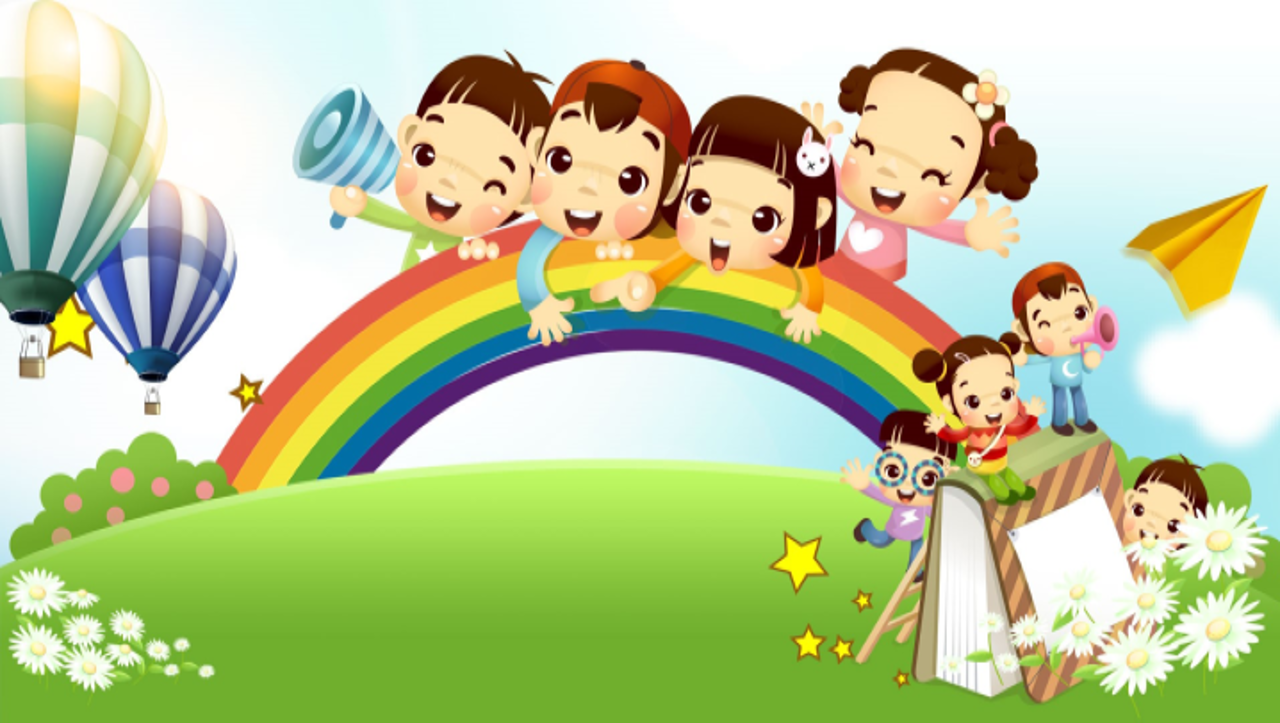 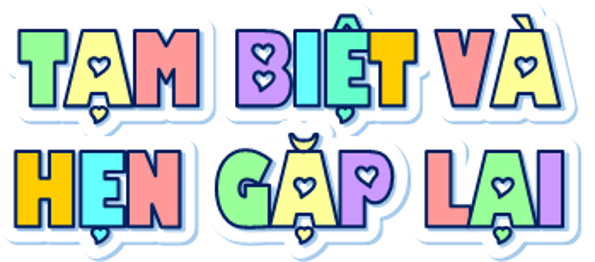